CROP PROTECTION
Basic Principles of Protection from Weeds and Pests
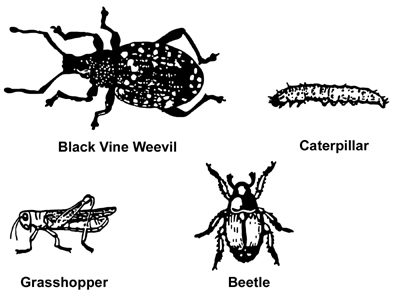 WHAT IS A WEED?
A Weed is ANY plant that is growing where it is not wanted!
THE EFFECTS OF WEEDS ON CROPS
Weeds compete with crops for sunlight, water, nutrients and lowers production.
Weeds harbor pests that can attack crops.
Weeds can secrete poisonous substances e.g. milkweed
Weeds can be parasitic to plants e.g. love vine
Weeds can contaminate the harvested crop e.g. weed seeds in rice
METHODS OF WEED CONTROL
Cultural control – crop rotation, crop competition, mulching, using preventative measures.
Mechanical control – hand pulling, hoeing, tillage, flooding, burning, harrowing, ploughing, brush cutting.
Biological control – using other organisms to control weed growth.
Chemical control – the use of herbicides.
Integrated control – combining two or more methods of control for a particular crop
CHEMICAL WEED CONTROL
Herbicides are chemicals that kill or alter the normal growth of weeds. They can be divided into two main groups: selective and nonselective. 
Selective herbicides are those that control the target weed(s) without damaging other species.
 Nonselective herbicides kill all vegetation.
Herbicides can be further divided into pre-emergence and post-emergence categories.
Pre-emergence herbicides are applied prior to germination and emergence of weeds. 
Post-emergence herbicides are used for controlling weeds that have already emerged from the soil. They are either contact or systemic in nature. 
Contact herbicides affect only those plant parts that they contact and are not translocated to other portions of the plant. 
Systemic herbicides are translocated throughout the plant and destroys the entire plant system
WHAT IS A PEST?
A pest is any organism that is harmful, undesirable or injurious to crops or livestock
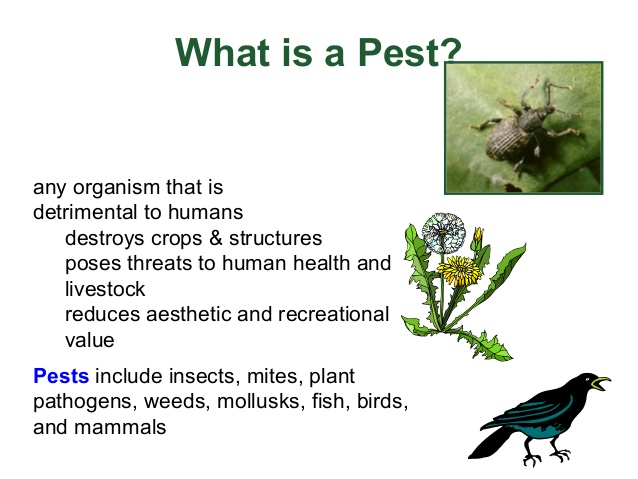 THE EFFECTS OF PESTS ON CROPS
Pests cause a decrease in production
Pests transmit diseases
Pests cause damage to stored produce e.g. weevils
Pests cost the farmer money to control
PLANT DISEASES
Plant diseases can be caused by;-
 Fungi
 Bacteria
 Viruses
 Nematodes
 Insects and several other organisms. 
These are called pathogens. Various organisms can transport (vector) pathogens from infected to healthy plants.
TOMATO MOSAIC VIRUS
SMUT ON CORN – FUNGAL INFECTION
ROOT KNOTS CAUSED BY NEMATODES
BACTERIAL WILT IN BANANA
INSECT PESTS
There is a whole range of pests, most of them being insects. Their mouth parts may be modified for piercing, sucking or biting the plant
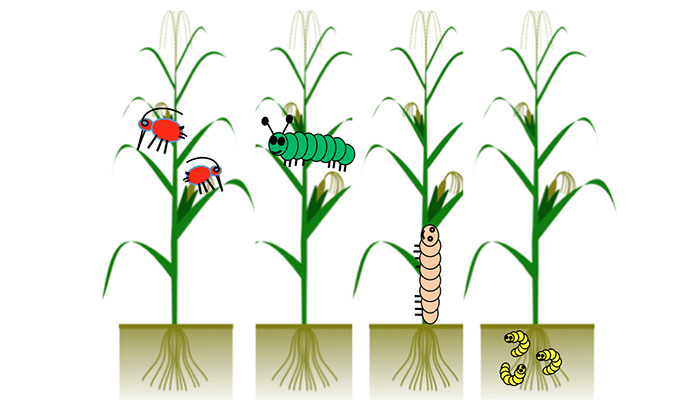 MODES of DAMAGE
THE LIFE CYCLE OF THE INSECT
Insects usually have 4 stages in their life cycle and is called complete metamorphosis as opposed to incomplete metamorphosis which do not have a larval stage
COMPLETE METAMORPHOSIS
INCOMPLETE METAMORPHOSIS
METHODS of PEST CONTROL
Mechanical / physical control – hand picking, use of traps, use of mechanical barriers.
Cultural control – crop rotation, sanitation, selection of resistant varieties, rogueing, change of locality, correct planting spaces, use disease free seeds
Biological control – the use of parasites/predators that attack the pest e.g. ladybird beetles eat aphids, wasps kill mealy bugs
Chemical control – the use of stomach poisons, contact insecticides and fumigants
Integrated Pest Management (IPM) – the use of biological, cultural and mechanical methods in combination. Chemical control is used as a last resort
Effects of indiscriminate use of chemicals in the environment
Use of the wrong chemical will have a harmful effect on plants
Chemicals destroy beneficial organisms
Chemicals may cause certain pests to build resistance requiring stronger chemicals
Chemicals can wash off plants, soak into the soil and enter waterways
Chemicals can enter the food chain and become concentrated causing destruction
Artificial fertilisers wash into waterways and cause ‘algal bloom’ resulting in eutrophication causing deoxygenation of water and the death of aquatic life
BIOPESTICIDES
Biopesticides are certain types of pesticides derived from such natural materials as animals, plants, bacteria, and certain minerals. For example, canola oil and baking soda have pesticidal applications and are considered biopesticides.

Biopesticides fall into three major classes:
Biochemical pesticides are naturally occurring substances that control pests by non-toxic mechanisms
Microbial pesticides consist of a microorganism (e.g., a bacterium, fungus, virus or protozoan) as the active ingredient. 
Plant-Incorporated-Protectants (PIPs) are pesticidal substances that plants produce from genetic material that has been added to the plant
WHAT ARE THE ADVANTAGES OF USING BIOPESTICIDES?
Biopesticides are usually inherently less toxic than conventional pesticides.
Biopesticides generally affect only the target pest and closely related organisms, whereas broad spectrum, conventional pesticides may affect organisms as different as birds, insects and mammals.
Biopesticides often are effective in very small quantities and often decompose quickly, resulting in lower exposures and largely avoiding the pollution problems caused by conventional pesticides.
When used as a component of Integrated Pest Management (IPM) programs, biopesticides can greatly reduce the use of conventional pesticides, while crop yields remain high.
PAST PAPER QUESTIONS
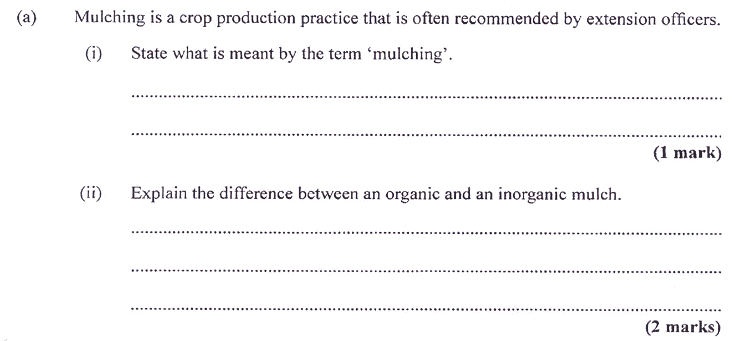 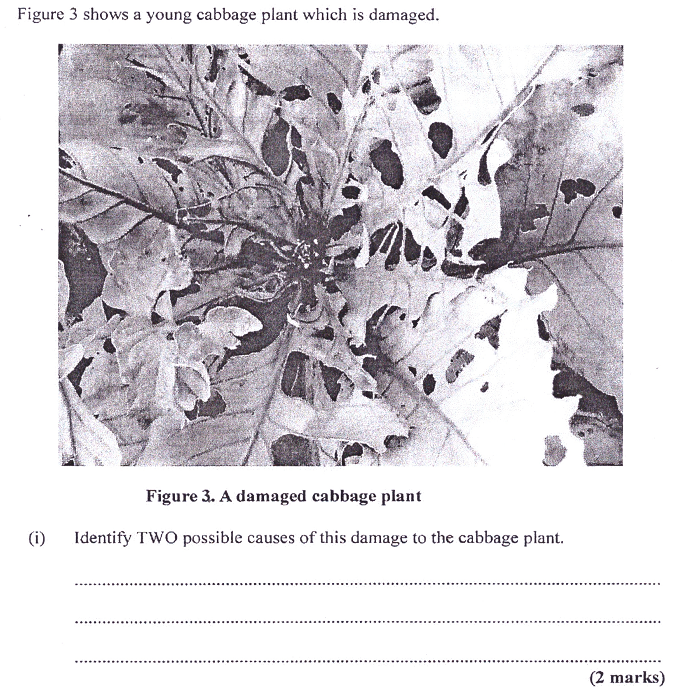 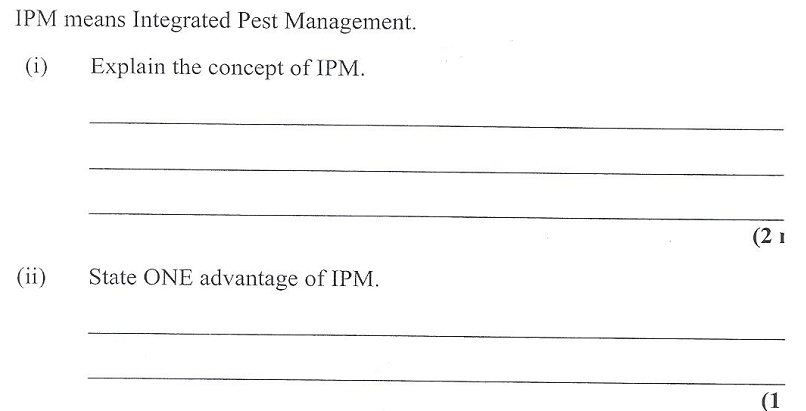 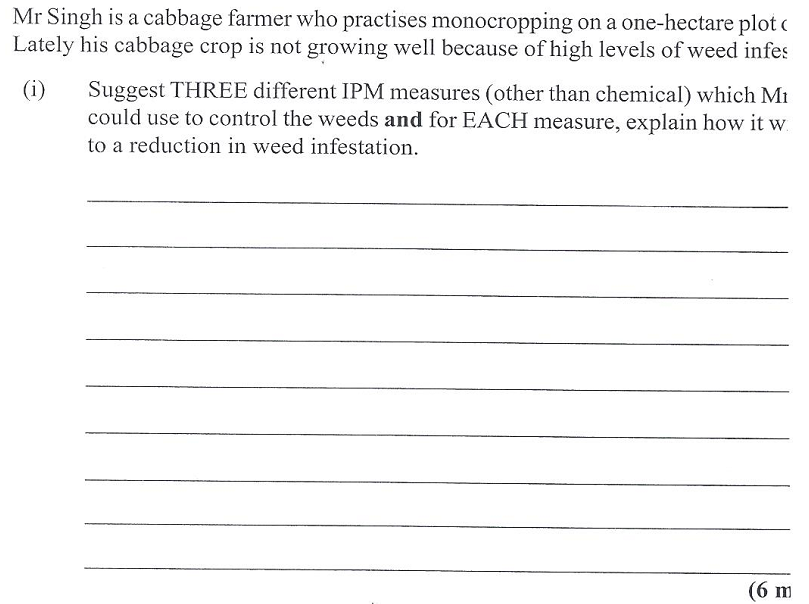 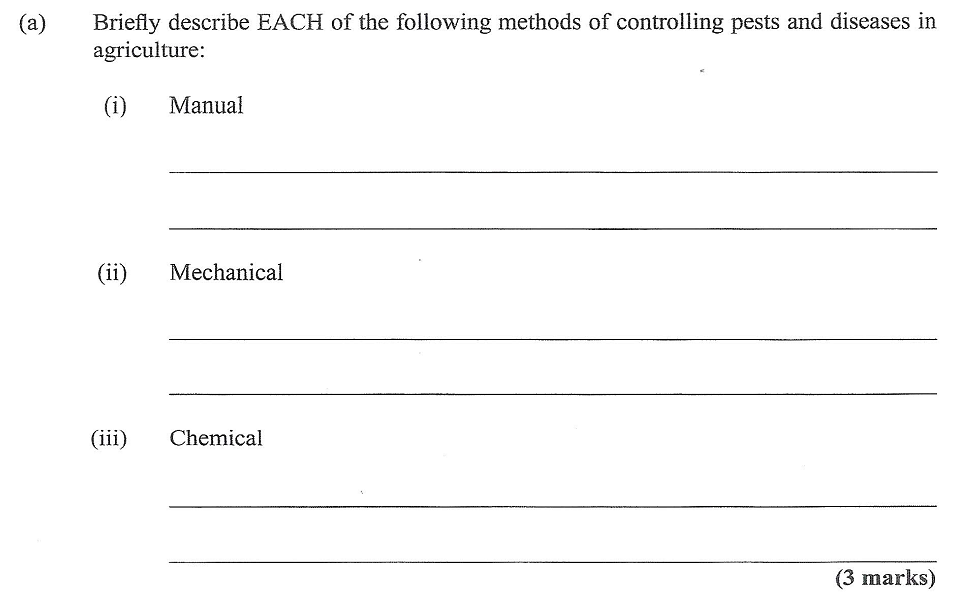 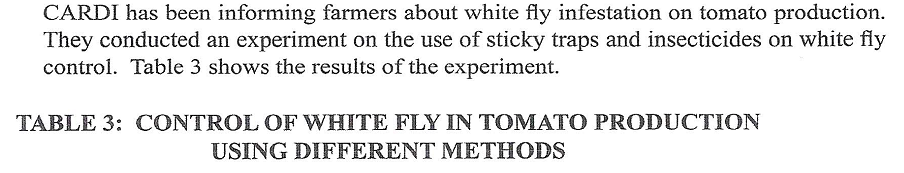 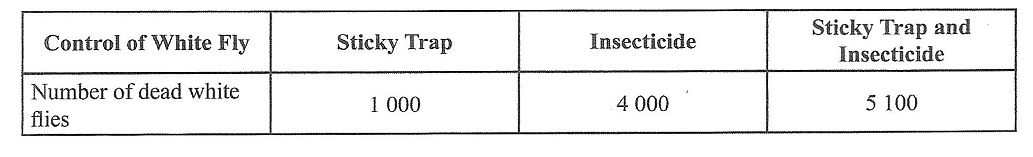 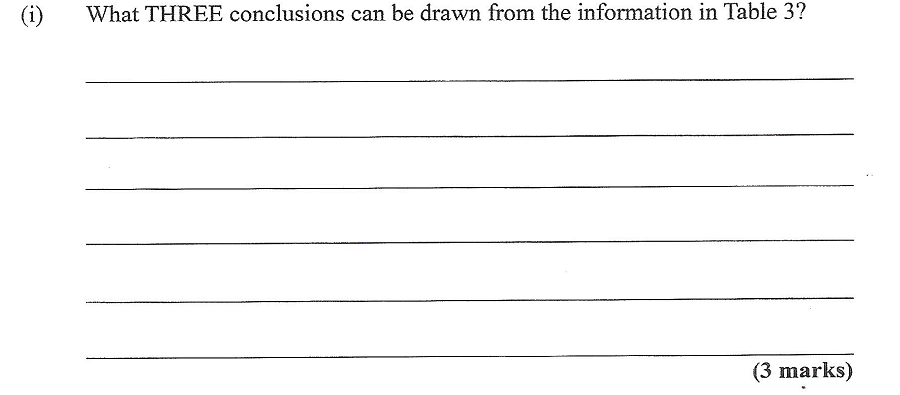 USE THE INFORMATION FROM THE PREVIOUS SLIDE TO ANSWER THIS QUESTION
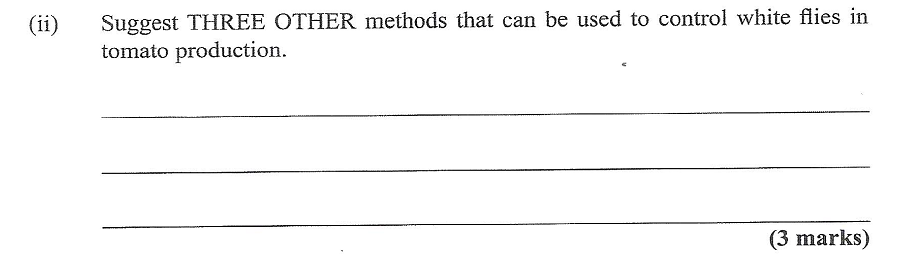 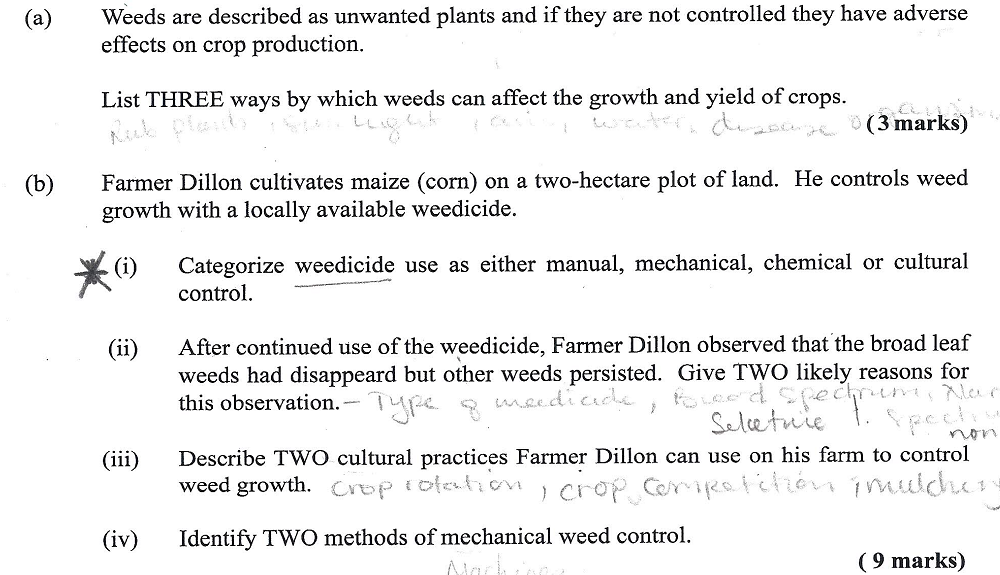